VR-virkelighet
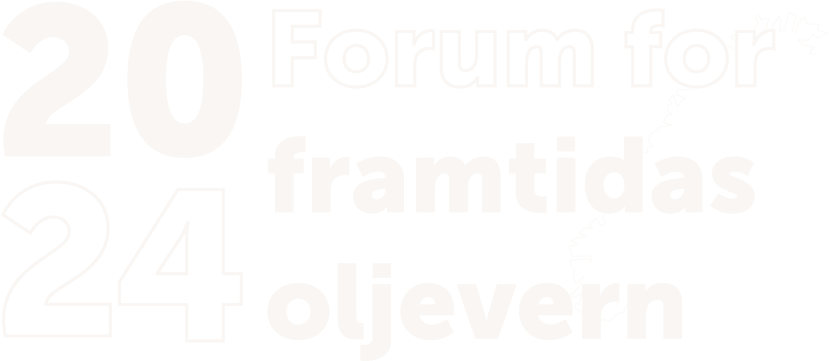 Kjell Johnny Johnsen, Seniorrådgiver Marin
John Inge Karoliussen, Seniorrådgiver FoU
Bakgrunn NOFO VR-prosjekt
Ønske om animasjonsfilmer for opplæring
Ta i bruk moden teknologi 
Oppstart september 2023
Identifisert 4 ulike tilbydere
Samarbeid med NagellD og utstyrsleverandører (Framo m.fl.)
Første utkast til animasjonsfilm desember 2023
Første utkast til VR modellering januar 2024
Første utkast til VR opplæring juni 2024
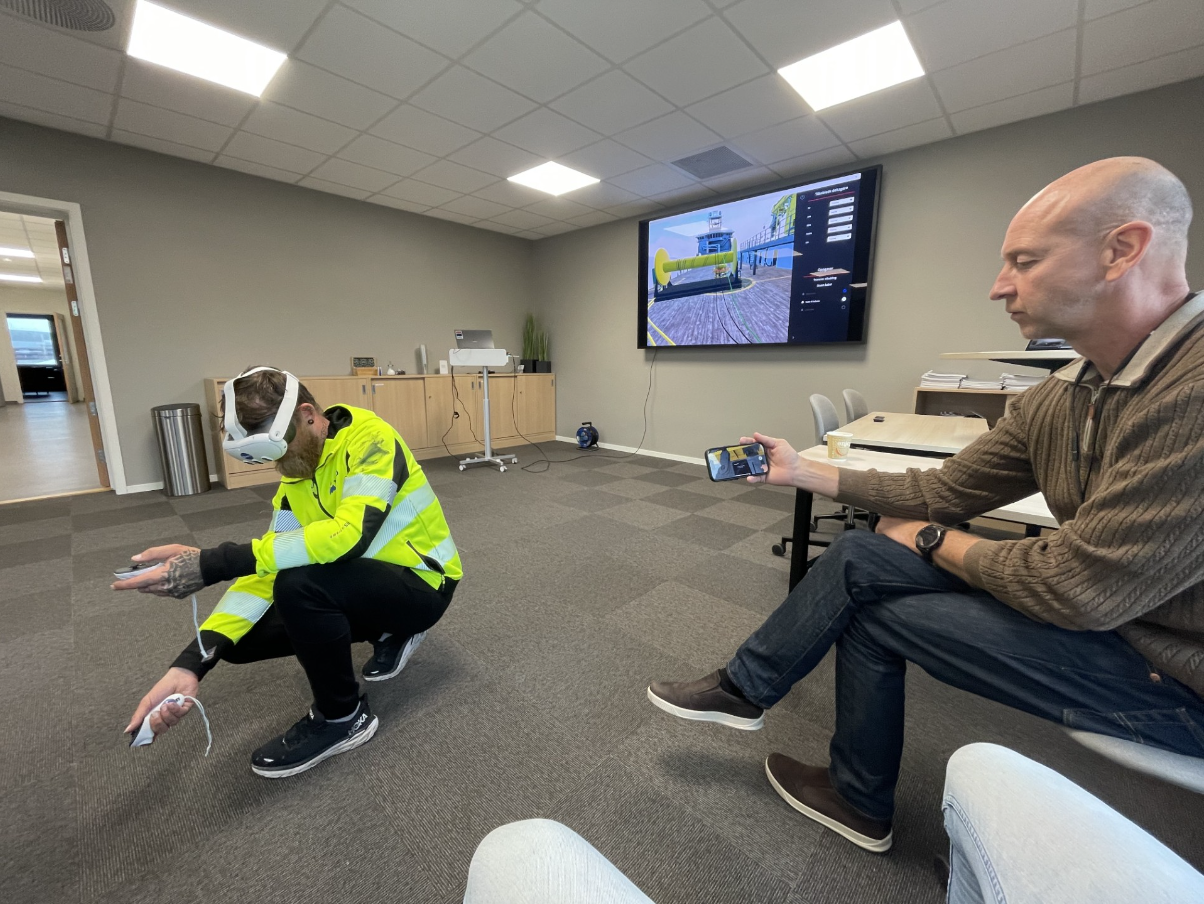 Teknisk
NOFO server - sharepoint
NOFO internt trådløst internett / mobil router
VR briller – Meta Quest 3
Format: 
Input: 		CAD-programmer [.stp .fbx eller .ob]
Animasjon/3D: 	3DsMax kombinert i After Effects [.mov eller .mp4.]
VR: 		Unity, med modeller fra 3DsMax og Blender.
Instruksjonsfilmer:
Oljeopptaker: 	TransRec 150
Lense: 		Norlense 1200R (Utsett over hekk eller tverrskips)
Drivanker:  	For oljevernfartøy
VR-opplæring
Oppkobling og utsetting/inntak av lense
Oppkobling og operasjon av oljeopptakerkrane og overløpskimmer 
Bromodul
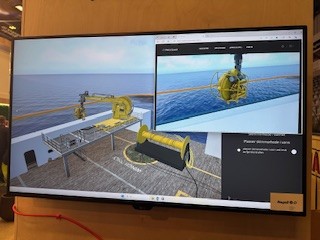 Bruk
Kurs
Animasjon
Opplæring
Animasjoner
Trening
VR
Øving
VR		
NOFO planverk
Animasjon
Annet
Fordeler
Redusere kostnader
Redusere risiko for skade på personell og utstyr
Redusere slitasje på utstyr ved bruk i opplæring
Redusere tidsbruk
Kan gjennomføres uavhengig av værforhold
Fokus på sjekklister og samhandling
Samtrening mellom personell på ulikt geografisk sted (NOFO Mobil nett)
Rom for observatører
Demo
Operasjon av oljeopptakerkrane og overløpskimmer
Bilde 1:	Oversikt over operasjonsområde, utstyr og personell
Bilde 2: 	Det operatøren ser

Vil du teste VR-briller selv? Besøk oss bak i salen i pausen.
Takk for oppmerksomheten!
*Delete or Skip this slide